Lessons Learned: EMS Pausing During Database Deployment



Wei Qiu, NERC
ERCOT TWG Conference
September 29, 2022
EMS Pausing during Database Deployment
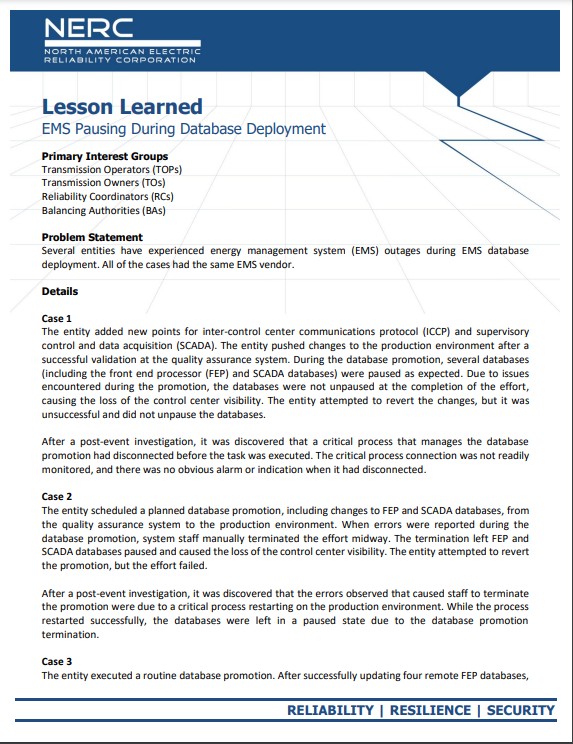 Please scan:
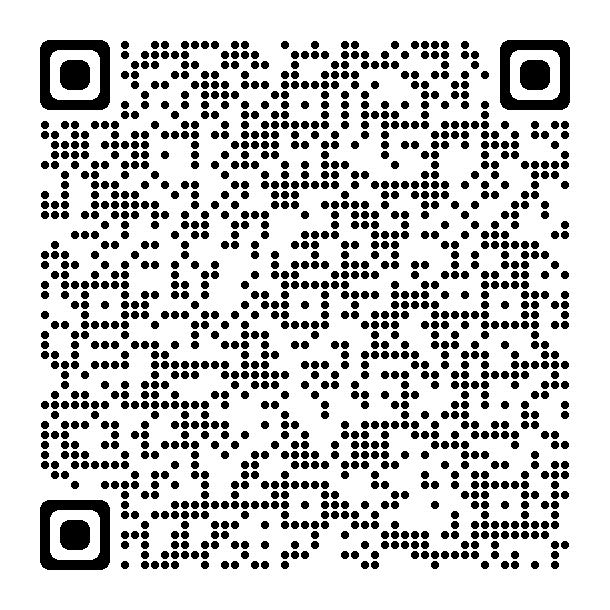 Please click:
https://www.nerc.com/pa/rrm/ea/Lessons%20Learned%20Document%20Library/LL20220801_EMS_pausing_during_database_deployment.pdf
Problem Statement
Case Description
Corrective Actions
Lessons Learned
In-house expertise !!!
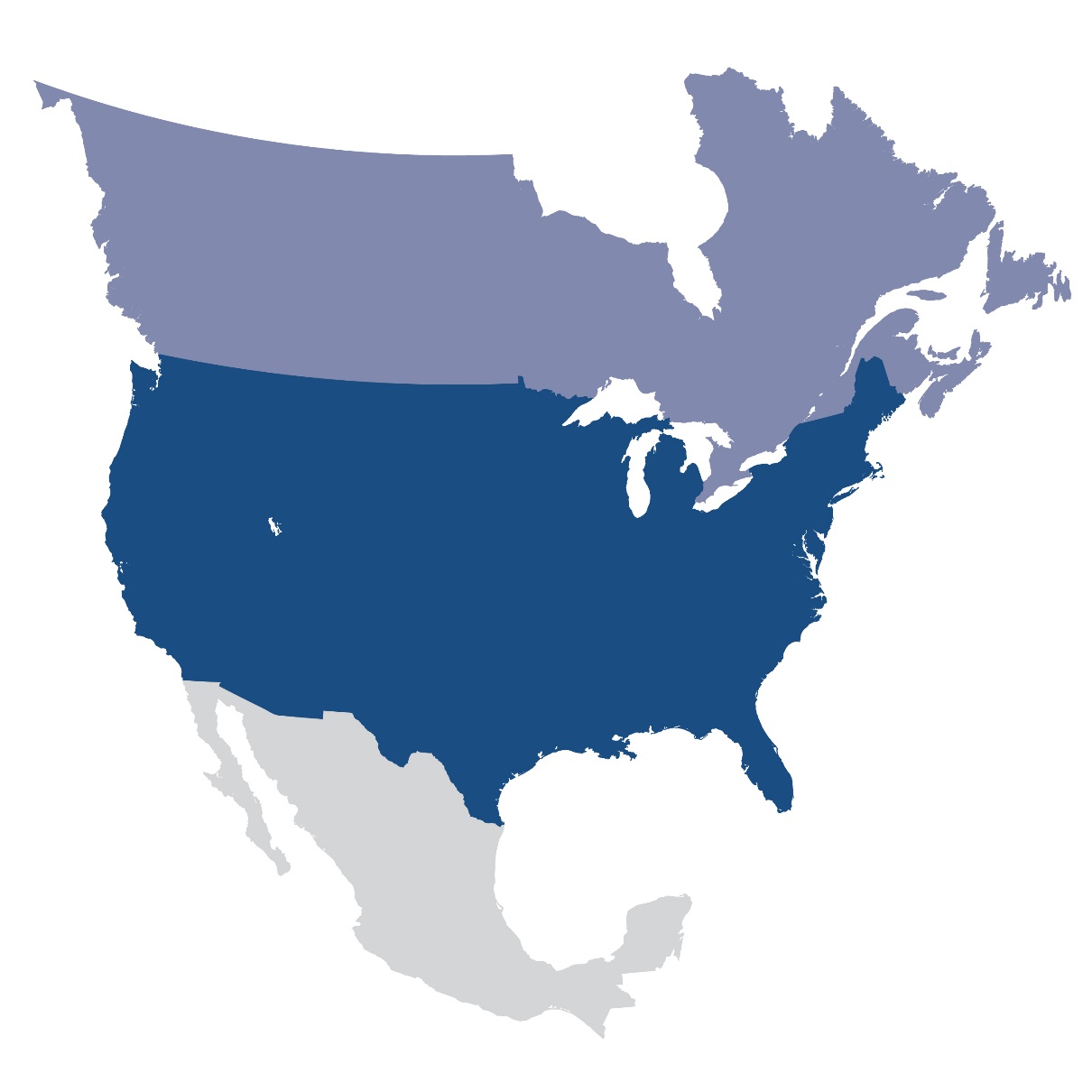 Questions and Answers
Contact Information:
wei.qiu@nerc.net